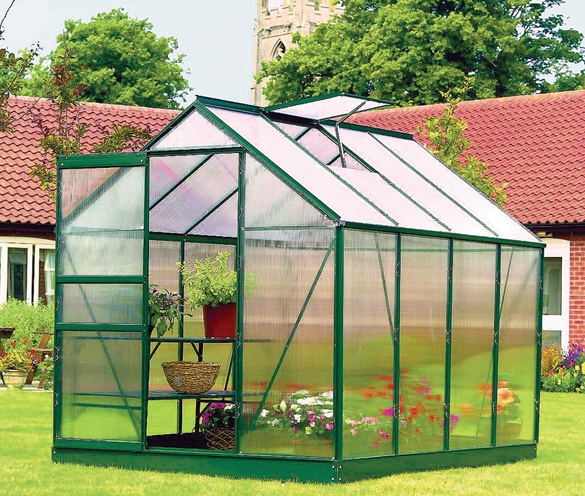 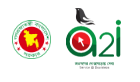 আজকের পাঠে সবাইকে.........
স্বাগতম
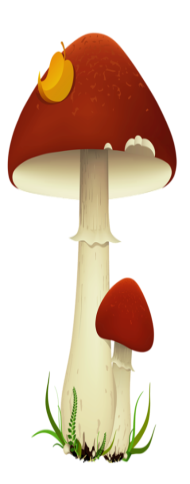 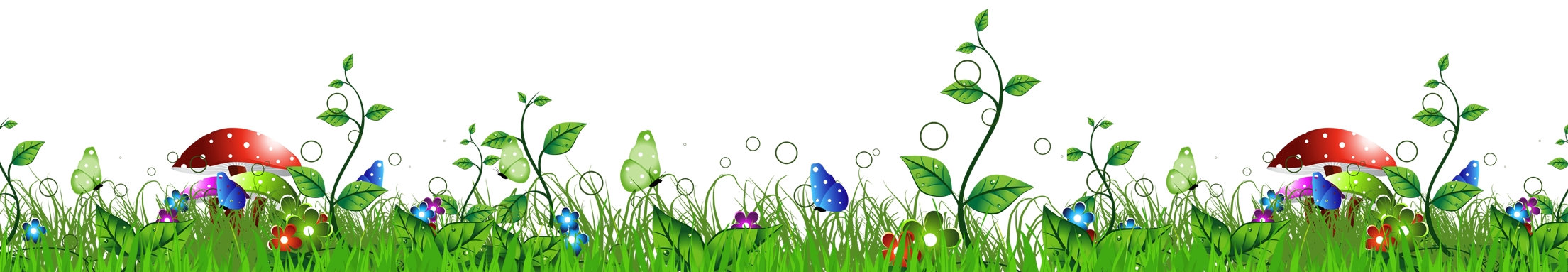 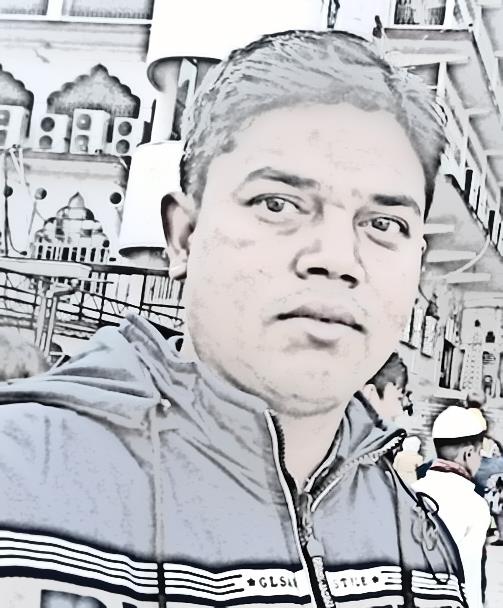 পরিচিতি
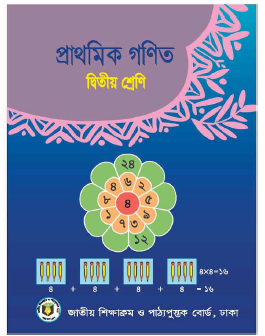 মোঃ সোহাগ চৌধুরী  
সহকারি শিক্ষক 
দাউদপুর সরকারি প্রাথমিক বিদ্যালয়। নবাব গঞ্জ , দিনাজপুর।
প্রাথমিক গণিত  
  দ্বিতীয় শ্রেণী (ভগ্নাংশ )
সময়-৪০ মিনিট 
তাং-২০/১০/১৯ইং
শিখনফল
পাঠ শেষে শিক্ষার্থীরা
১৯.1.1 অনূর্ধব দুই অঙ্কের হরবিশিষ্ট প্রকৃত ভগ্নাংশ ছবি দেখে চিনতে ও বলতে পারবে ।
১৯.1.2 অনূর্ধব দুই অঙ্কের হরবিশিষ্ট প্রকৃত ভগ্নাংশ লিখতে পারবে ।
পূর্বজ্ঞান যাচাই ।
বিভিন্ন  বাস্তব উপকরণের সাহায্যে ভগ্নাংশের ধারণা দিব  ।
যেমনঃ কাগজ, চক পেন্সিল,কাঠি ইত্যাদি।
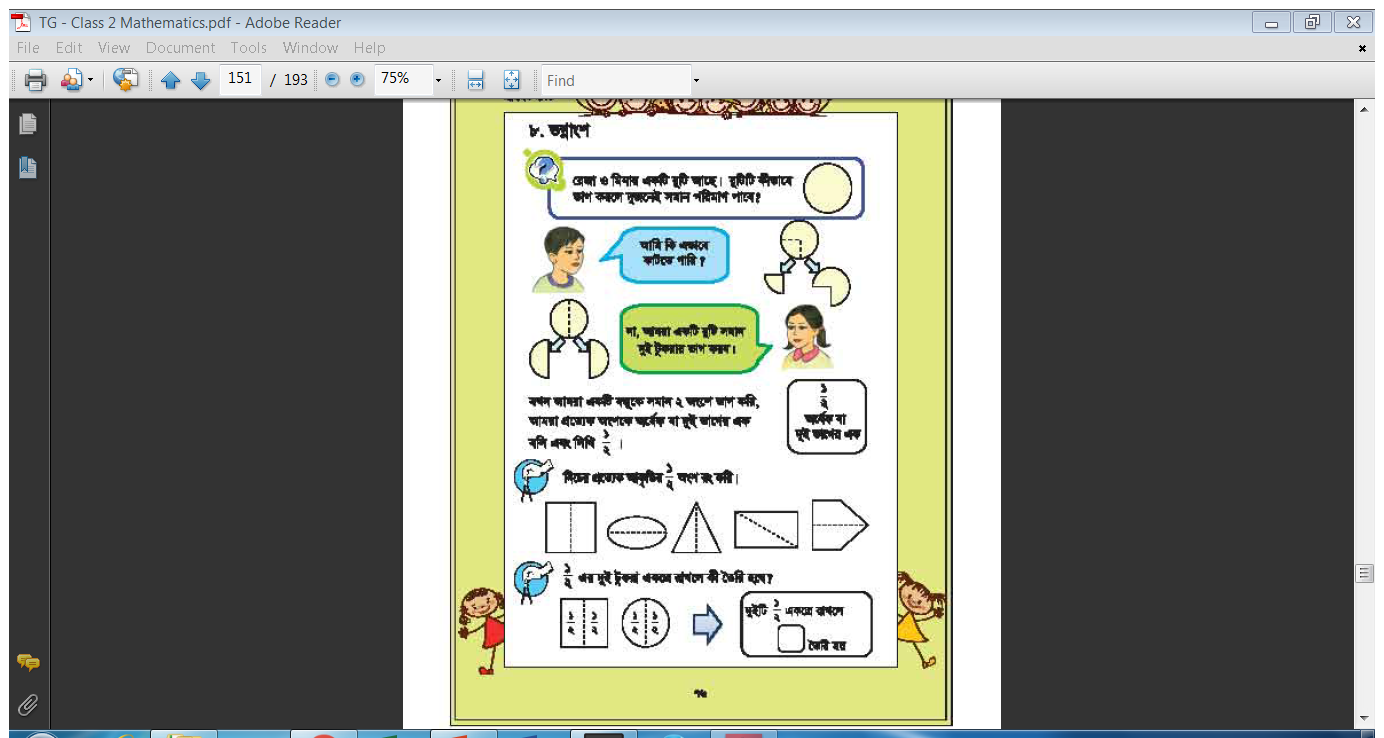 প্রথম রুটিটি সমান ভাগে ভাগ করা হয়েছে কী ?
কীভাবে ভাগ করা হয়েছে ?
দ্বিতীয় বার রুটিটি কিভাবে ভাগ করা হয়েছে ?
কোন বস্তুকে সমান দুই ভাগে ভাগ করাকে কী বলে ?
কোন বস্তুকে সমান ভাগ করে দেখানোর নাম ভগ্নাংশ ।
আমাদের আজকের পাঠ
নিচের বিভিন্ন  বাস্তব উপকরণের সাহায্যে ভগ্নাংশের ধারণা দিব ।
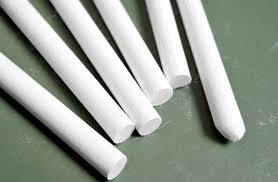 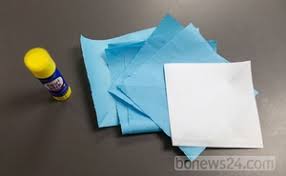 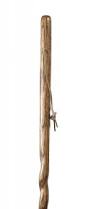 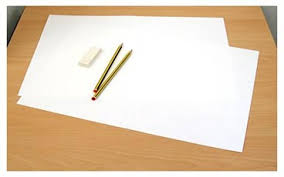 তোমরা সবাই মনোযোগ সহকারে দেখ
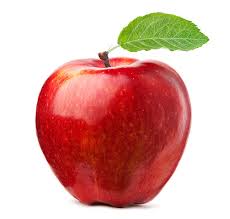 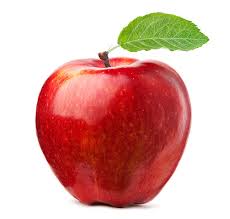 আমরা এখানে কী করেছি ?
এখনে  কয়টি আপেল ?
প্রতিটি ভাগ কী সমান হয়েছে ?
এক একটা ভাগকে আমরা কী বলি ?
এক একটা ভাগকে আমরা  একটা অংশ বলি ।
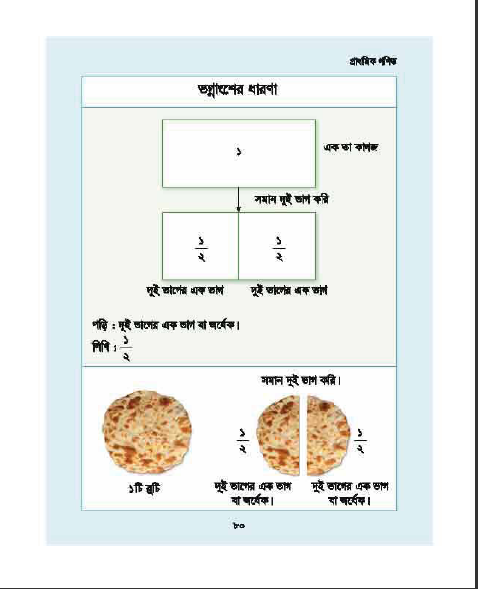 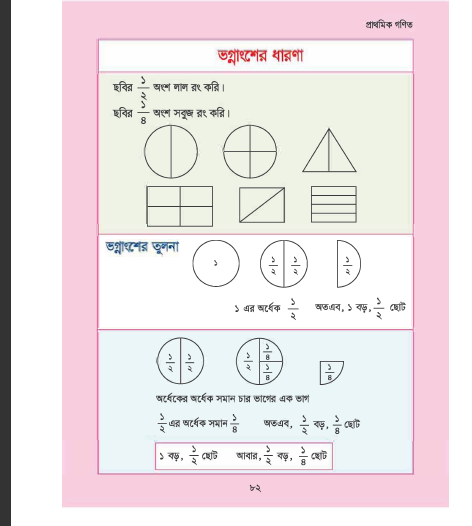 পাঠ্য বই সংযোগ
পৃষ্ঠা নং-৭৬ ও ৭৭
শিক্ষার্থীদের  পাঠটি সঠিকভাবে বাহির করতে সহায়তা করব।
ছবির মাধ্যমে আলোচনা
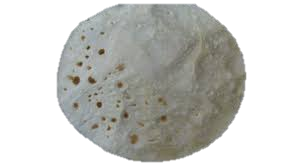 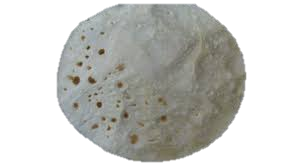 এখানে কয় ভাগ করা হলো ?
এখানে কয়টি রুটি ?
প্রতিটি ভাগ কী সমান হয়েছে ?
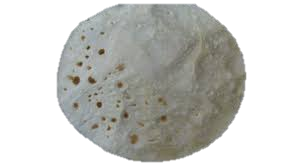 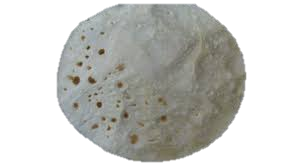 এখন কী সমান হয়েছে ?
দলীয় কাজ
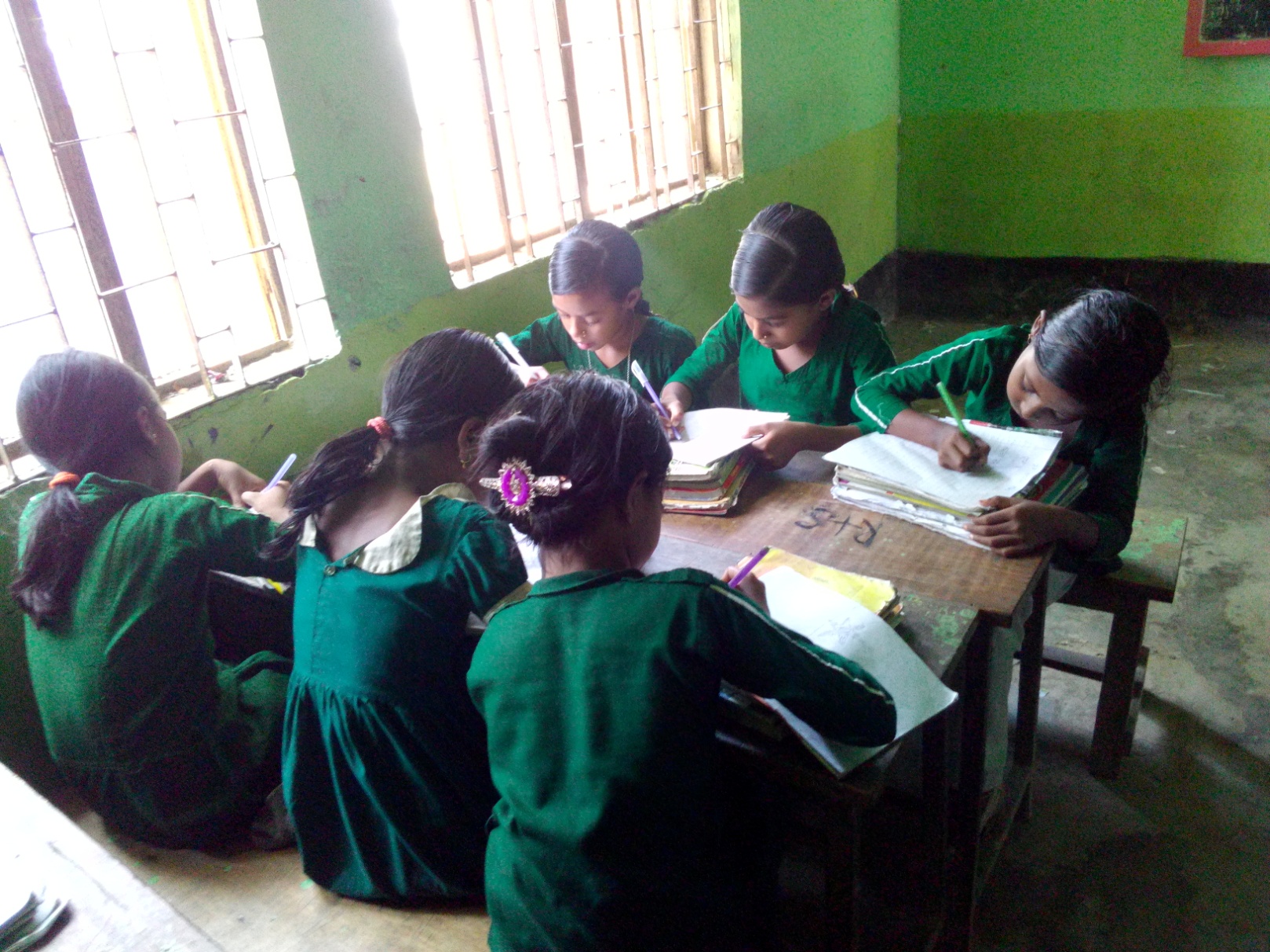 চার দলে বিভক্ত করব।
ছবির মাধ্যমে আলোচনা
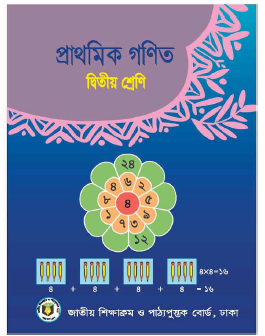 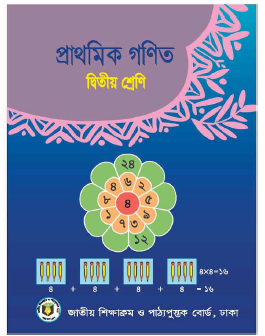 এখানে কয়টি বই  ?
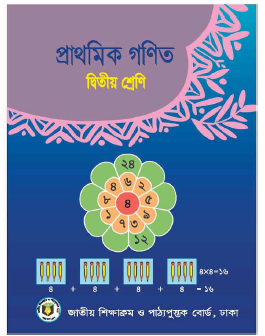 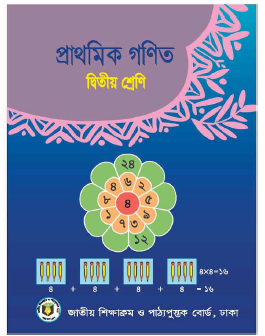 এখন কী করলাম ?
এক একটা ভাগকে আমরা কীভাবে বলব?
এক একটা ভাগকে চার ভাগের এক ভাগ বলব বা ৪/১ লিখব।
জোড়ায়  কাজ
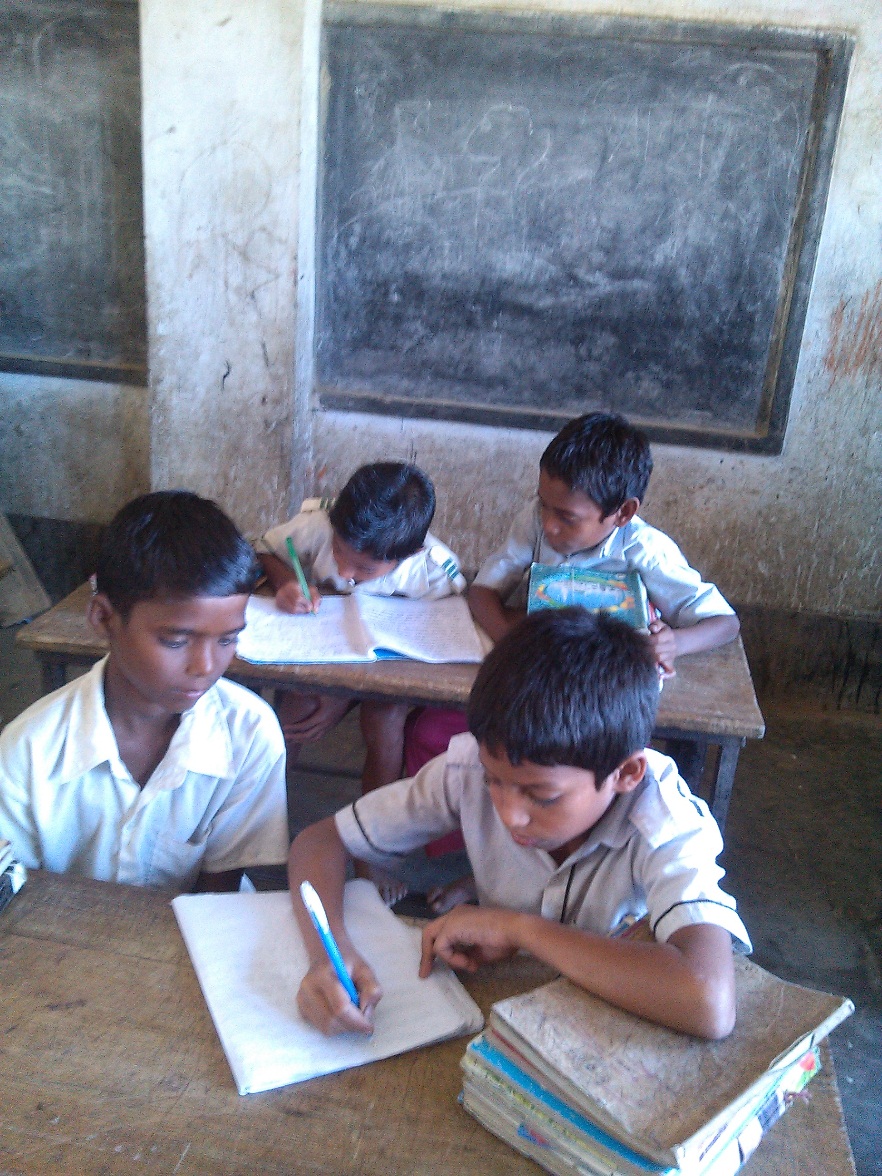 মূল্যায়ান
১। নিচের চিত্রটি কয় ভাগের কয় অংশ সবুজ  রং করা ?
২। চার ভাগের এক ভাগ কীভাবে লিখতে হয়?
ক
চেষ্টা করুন
চেষ্টা করুন
সঠিক
চেষ্টা করুন
৩। কোন অংশটি দুই ভাগের এক ।
চেষ্টা করুন
চেষ্টা করুন
চেষ্টা করুন
সঠিক
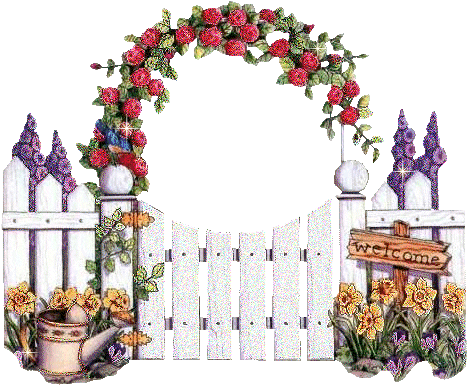 ধন্যবাদ